Weöres Sándor - CSIRIBIRICsiribiri csiribiri zabszalma
négy csillag közt alszom ma. 

Csiribiri csiribiri bojtorjánlélek lép a lajtorján. Csiribiri csiribiri szellő-lány 
szikrát lobbant, lángot hány. 

Csiribiri csiribiri fült katlan
szárnyatlan szállj, sült kappan! 

Csiribiri csiribiri lágy paplanágyad forró, lázad van. Csiribiri csiribiri zabszalma
még mellettem alszol ma.
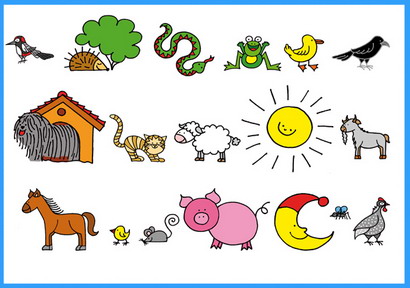 https://www.bartoserika.hu/konyvek/versek/allatzsivaj
Smink és szépség
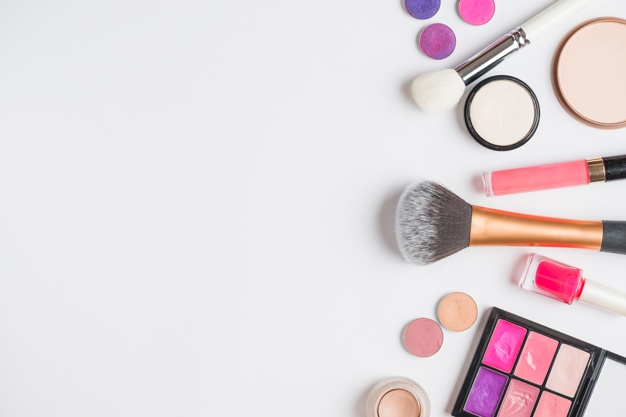 https://image.freepik.com
rúzs
púder
korrektor
szappan
szempillaspirál
dezodor
sampon
balzsam
arckrém
török és magyar
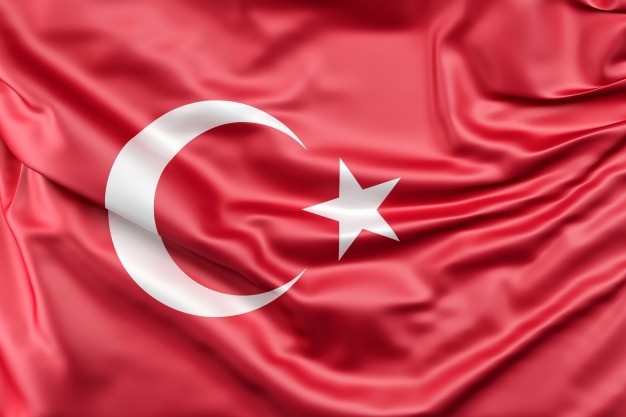 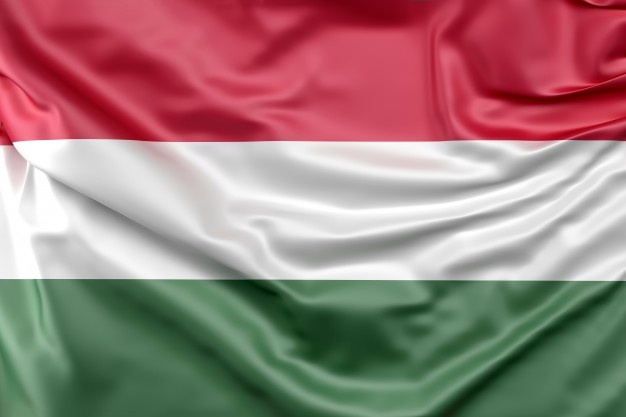 https://image.freepik.com
árpa
bordó
papagáj
kakaó
kapu
kecske
krém
kórus
pogácsa
A vessző (,)
Tudok angolul, de sajnos csak egy kicsit beszélek magyarul.

Ma tanulok, csütörtökön pedig sportolok.

Kati a teremben van, László pedig Párizsban.
__________

János diák. Most az iskolában van.

Demet nagyon jól beszél angolul. Most is Londonban van.
__________Hogy vagy?
Mustafa diák?
Mikor nevetett utoljára egy igazán jót__Ma reggel__ Tegnap__Talán hetekkel ezelőtt__ Nevetni pedig a legújabb orvosi kutatások szerint nemcsak egyszerűen jó dolog__ hanem egészséges is__ Egy eszköz__ amely úgy javít a közérzetünkön__ hogy nem kerül pénzbe__

A nemrégiben közzétett tudományos eredmények a nevetés pozitív élettani hatásait bizonyítják__ Egy amerikai kísérletben a résztvevőknek egyik nap humoros__ másik nap drámai filmjeleneteket játszottak le___ A filmvetítés előtt és után megvizsgálták a résztvevők vérkeringését___és azt tapasztalták__hogy a vidám jelenetek hatására a többség vérkeringése javult___ míg a drámai jelenetek után a résztvevők kétharmadánál romló adatokat mértek__A nevetés fokozza a belső érfalak (endotélium) rugalmasságát__ élénkíti a vérkeringést és csökkenti a vérnyomást__A kutatás vezetői szerint a nevetés terápiás adagja legalább napi 15 perc__ ami fontos szerepet játszhat a szív és érrendszer egészségének megőrzésében__
Mikor nevetett utoljára egy igazán jót? Ma reggel? Tegnap? Talán hetekkel ezelőtt? Nevetni pedig a legújabb orvosi kutatások szerint nemcsak egyszerűen jó dolog, hanem egészséges is. Egy eszköz, amely úgy javít a közérzetünkön, hogy nem kerül pénzbe. 

A nemrégiben közzétett tudományos eredmények a nevetés pozitív élettani hatásait bizonyítják. Egy amerikai kísérletben a résztvevőknek egyik nap humoros, másik nap drámai filmjeleneteket játszottak le. A filmvetítés előtt és után megvizsgálták a résztvevők vérkeringését, és azt tapasztalták, hogy a vidám jelenetek hatására a többség vérkeringése javult, míg a drámai jelenetek után a résztvevők kétharmadánál (2/3) romló adatokat mértek. A nevetés fokozza a belső érfalak (endotélium) rugalmasságát, élénkíti a vérkeringést és csökkenti a vérnyomást. A kutatás vezetői szerint a nevetés terápiás adagja legalább napi 15 perc, ami fontos szerepet játszhat a szív és érrendszer egészségének megőrzésében.
Házi feladat
Mély hangrendű állatok
madár, kutya, oroszlán, majom, szamár, ló, macska, farkas, róka, szarvas, bogár, jaguár, hal
Magas hangrendű ruhák
mellény, cipő, dzseki, ing, kendő, öv
zsezsezsezse
sasasasasasa
nyanyanyanya
retyetye retyetye retyetye
nyu nyi nyu nyó
cöcc cöcc cöcc
cecececececece…
É Í É Í É Í É Í É
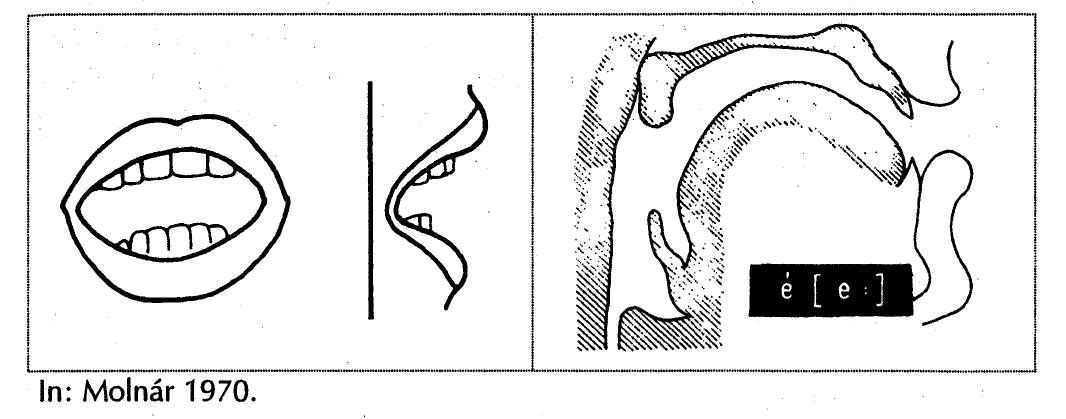 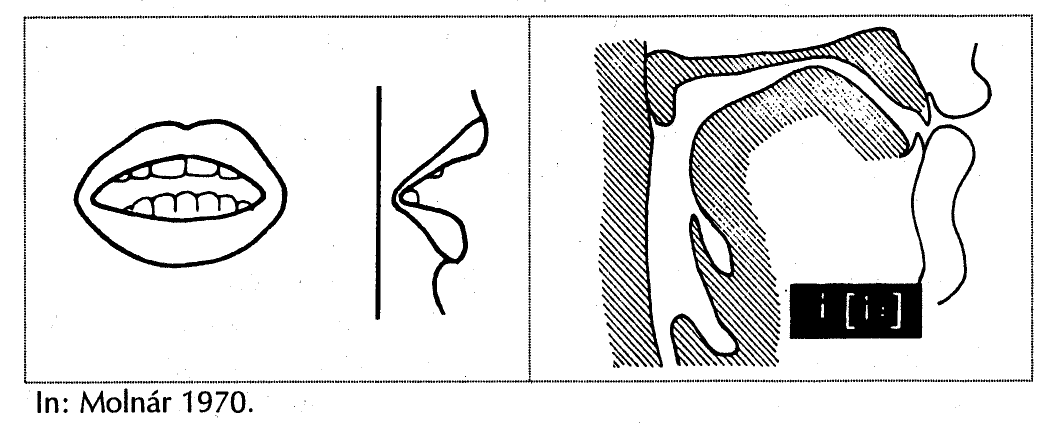 O A Á
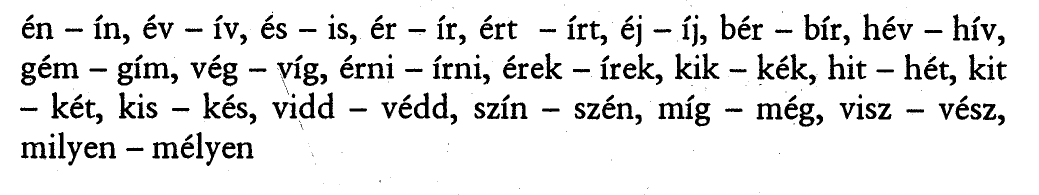 https://image.freepik.com/
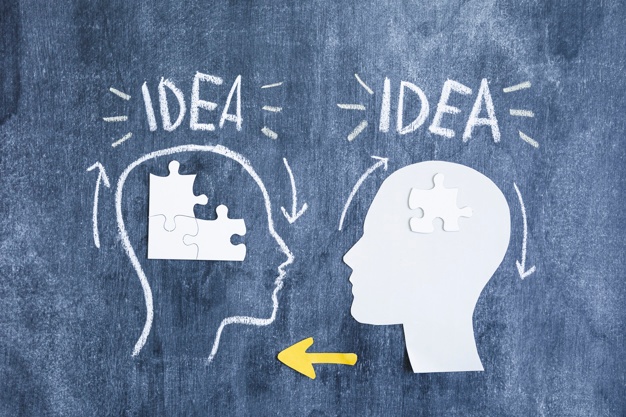 Forrás: Ház Attila, Makra Hajnalka, Szende Virág: Hangoskönyv, Magyar Nyelvi Intézet, Budapest, 2000.